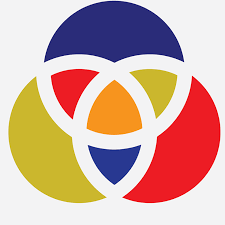 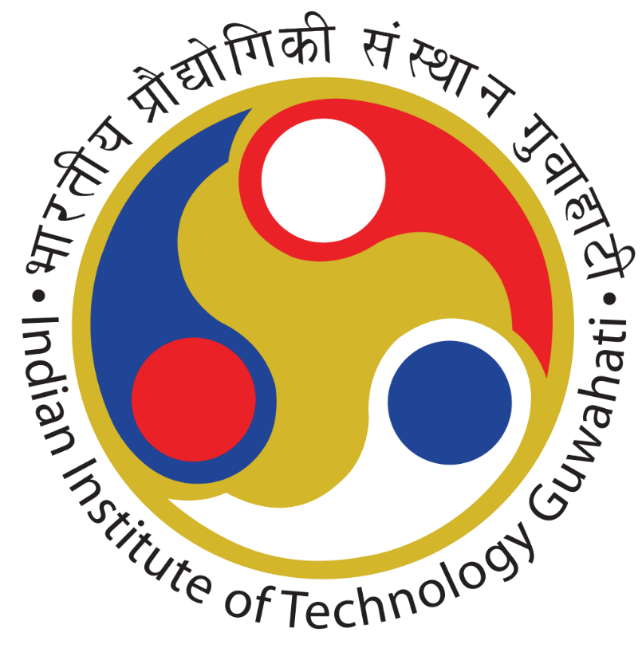 Research Conclave 2020
Indian Institute of Technology Guwahati, 19-22 March, 2020
Title of Research Article
Author One, Author Two, Author Three 
Authors Affiliation and Address
Correspondence to: Author Name (E-mail, Tel. and Fax)
Motivation
Result
Discussion
Click here to insert your Discussion text
To change the font style of this text box: Click on the border once to highlight the entire text box, then select a different font or font size that suits you.  Kindly note Poster size is 4 (height) X 3 (width) ft.
Fully justified
Use of bullets is highly encouraged
You can edit Poster Body as per your convenience
Table 1: Table Caption
conclusions
objective
Conclusion 1
Conclusion 2
Conclusion 3
List objectives here
Objective 1
Objective 2
Objective 3
Acknowledgement
Click here to insert acknowledgement(s).
Figure 1: Figure Caption
Materials and method
references
Click here to insert your Methods and Materials text. 
This text box will automatically re-size to your text. To turn off that feature, right click inside this box and go to Format Shape, Text Box, Autofit, and select the “Do Not Autofit” radio button.
Zoom out to 100% to preview what this will look like on your printed poster